Урок русского языка в 4  классеМанакова Наталья Сергеевна, учитель начальных классов
Прочитайте тексты:
Текст1.  Иван Семёнов – несчастный, а может быть, самый несчастный человек на белом свете. Почему? Да потому, что Иван не любит учиться. Вот и стала для него жизнь – сплошная мука.                                                                       
                                                                                                                                                                                                                                                                          
Текст 2.  Есть порода собак, которую называют водолазом. Это потому, что они хорошо плавают и ныряют. Поэтому их даже специально учат спасать людей.     
Текст 3.  Каждый человек должен стремиться писать грамотно, потому что ошибки затрудняют чтение. Текст с ошибками труднее понимать. Вот и получается: хочешь, чтобы тебя хорошо понимали, - пиши грамотно.
Определите тему  текста и его главную мысль
ТЕМА ТЕКСТА- ?
ГЛАВНАЯ МЫСЛЬ - ?
Тема урока:
Учимся рассуждать
РАССУЖДЕНИЕ:
- МЫСЛЬ
	- ОБЪЯСНЕНИЕ  
    (ДОКАЗАТЕЛЬСТВО)
	- ВЫВОД
	- ПРИМЕРЫ
Упр. 507
Разговаривать на рыбалке нельзя, потому что может услышать  рыба. Услышит  и  уйдёт.
Снегирями этих птиц называют потому,…
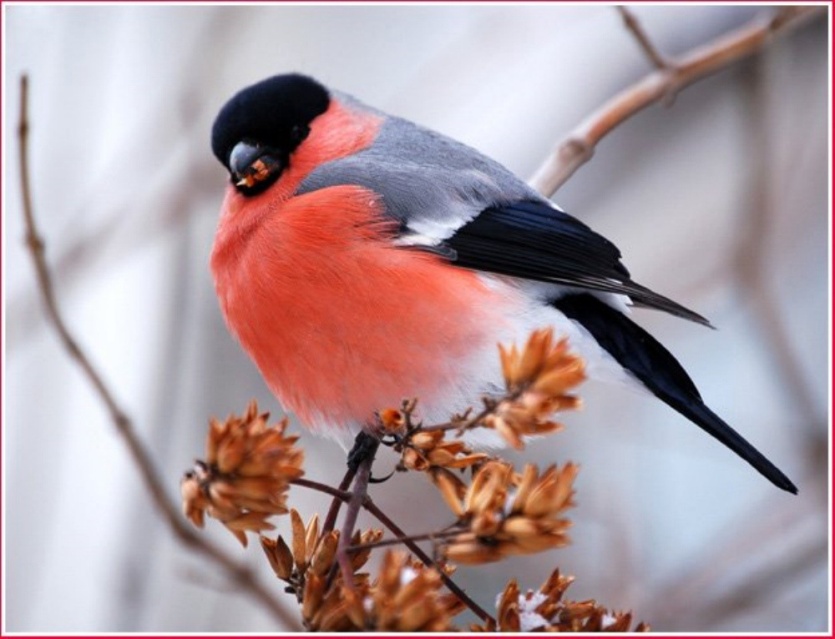 Снегирями этих птиц называют потому, что они прилетают к нам с первым   снегом.
Почему птицы поют?
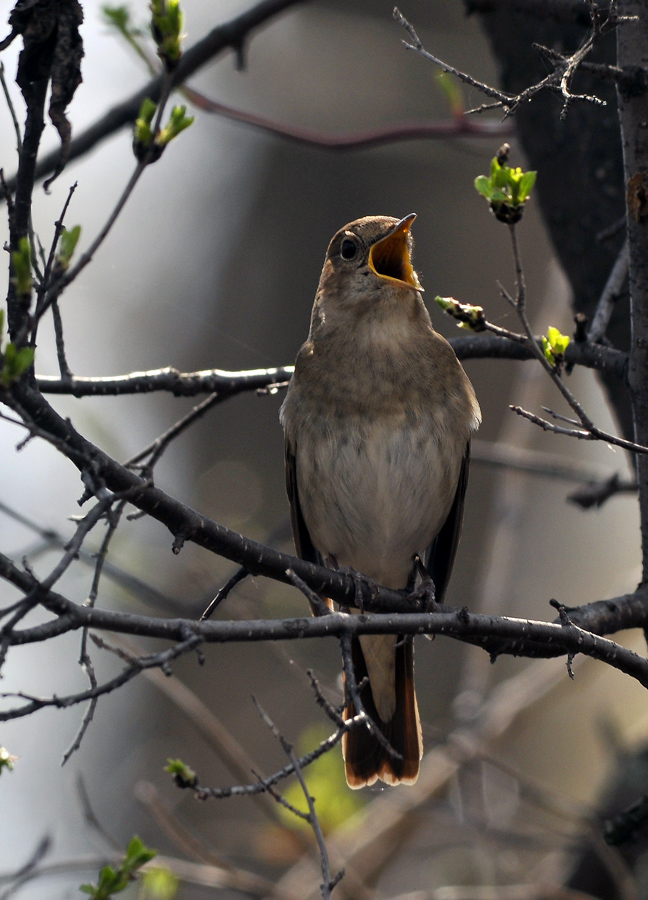 МУХОЛОВКАэта птица не просто склёвывает мух на земле, а ловит их на лету
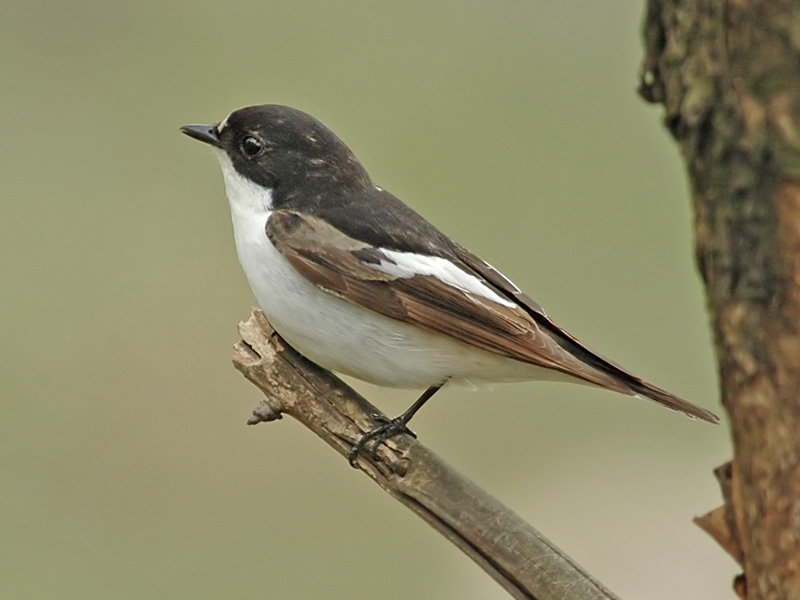 Трясогузка
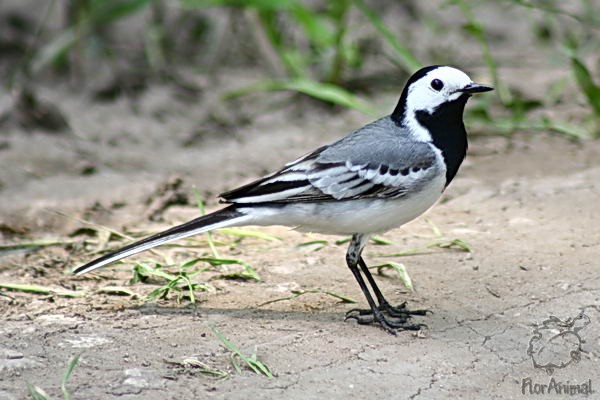 КАМЫШОВКАприлетает  к нам только тогда, когда вода у берегов зарастает камышом
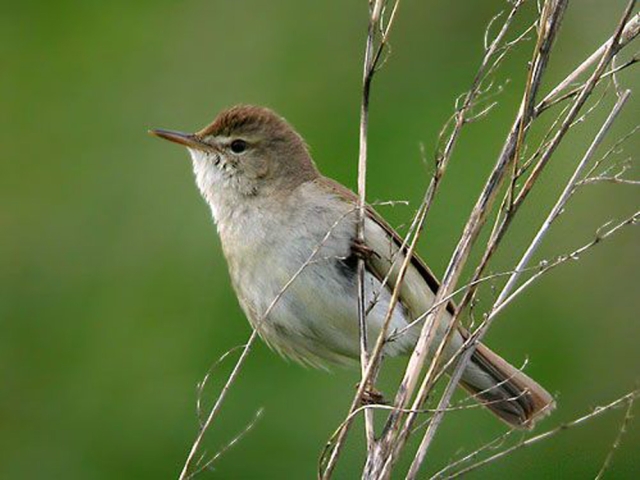 КЛЁСТ
ЗЯБЛИК
ЗАРЯНКА
КАНАРЕЙКА
ГЛУХАРЬ
ГЛУХАРЬ
		У глухаря отменный слух. Так почему же он получил такое название?
		Всё дело в том, что во время брачных игр глухарь действительно ничего не слышит, когда начинает петь свою брачную песнь, высоко задирав голову и «крича» во всё горло. В такие мгновенья птица не слышит даже выстрела ружья. 
    	Почему так происходит? В слуховом проходе глухаря есть небольшой нарост, который во время песнопения слегка разбухает и перекрывает слуховой проход. В результате «певец» становится глухим на некоторое время.
Закончи мысль, выбрав одно из предложений:
Сегодня на уроке я ….
Сегодня на уроке мне было интересно/трудно …
То, что я узнал(а)/делал(а) на уроке, мне пригодится…
Всем большое спасибо!